Remora: Sensing Resource Sharing Among Smartphone-based Body Sensor Networks
Matt Keally, Gang Zhou, Guoliang Xing1, Jianxin Wu2

College of William and Mary, 1Michigan State University, 2Nanyang Technological University
IWQoS 2013
Shared Activities
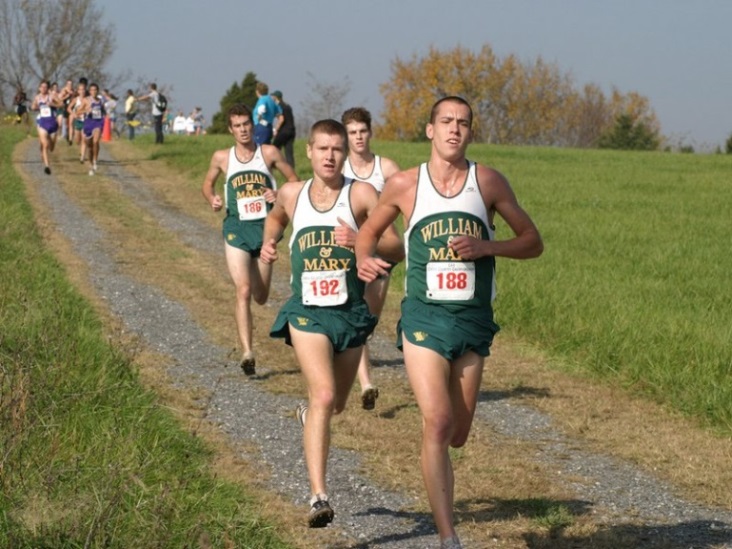 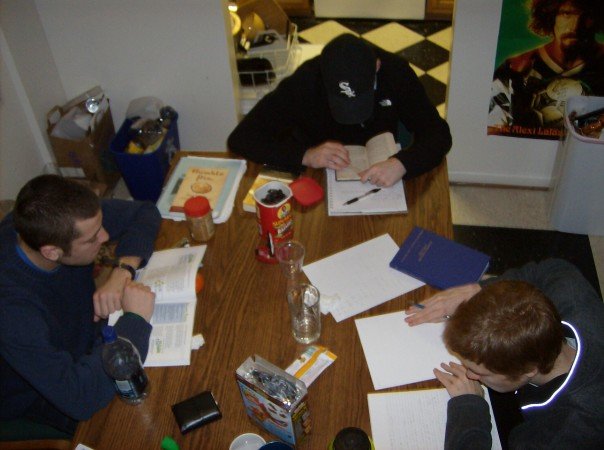 University Students
Athletic Teams
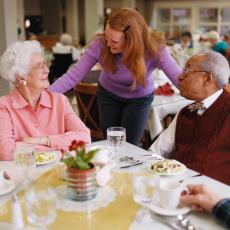 Assisted Living
2
Activity Recognition with Body Sensor Networks
Athletic Performance
Health Care
Why BSNs?
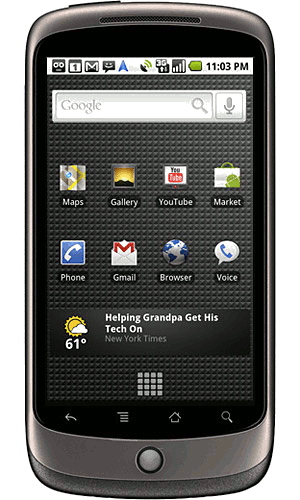 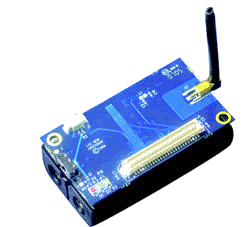 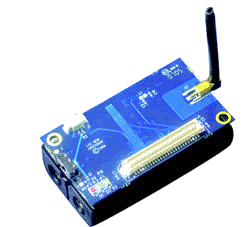 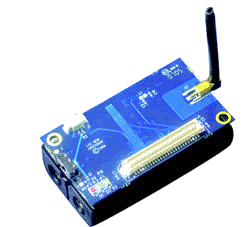 On-Body Sensors
+Sensing Accuracy
+Energy Efficiency
Phone
+User Interface
+Computational Power
+Additional Sensors
3
BSN Resource Sharing
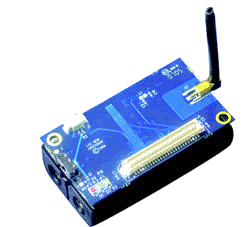 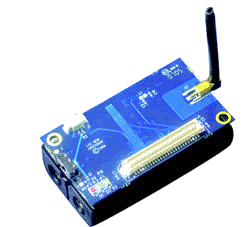 BSN users may be in physical proximity to one another
Assisted living or retirement communities
Athletic teams






Share sensors: use fewer sensors and achieve higher accuracy
Share phone classifiers: duty cycle to save phone energy
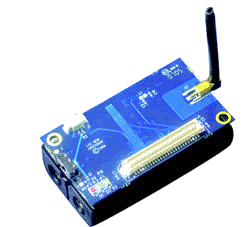 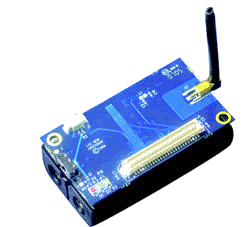 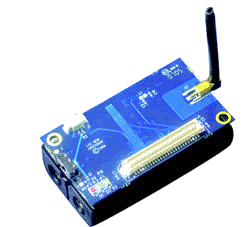 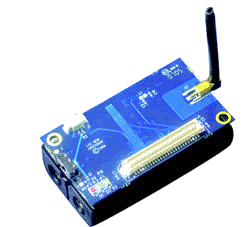 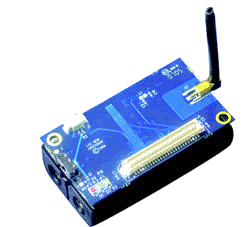 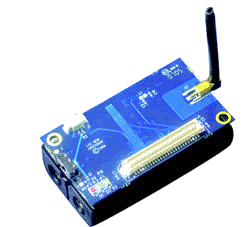 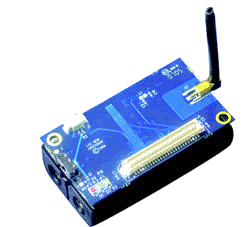 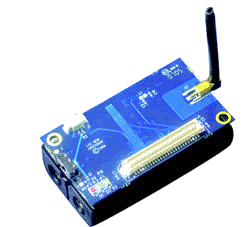 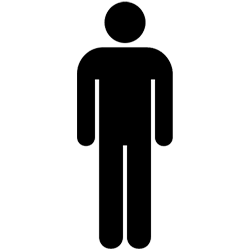 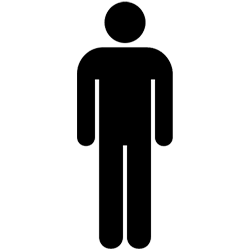 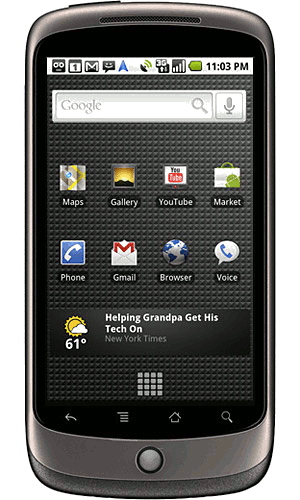 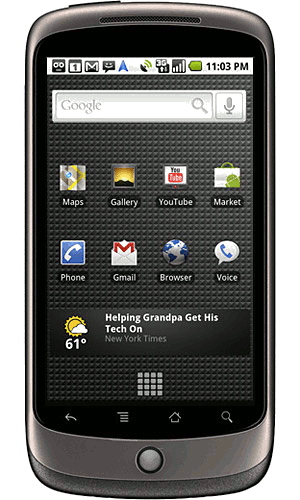 4
Remora
BSN Resource Sharing Challenges

When does sharing provide an energy benefit?


How to find shared resources that provide the best accuracy and energy benefits?

How to adapt to the dynamics of available neighbors?
Solutions
Determine the costs and benefits of sharing with an empirically created time and power model
Neighboring BSNs collaborate to choose the most accurate sensors
Neighboring BSNs collaborate to save phone energy
We provide an ensemble classifier which easily adapts to changes in neighbor availability
Sharing increases accuracy by up to 30% and battery life by over 65%
5
Related Work
Resources shared directly but do not share to achieve both high accuracy and energy efficiency
(Koukoumidis, MobiSys ‘11), (Miluzzo, MobiSys ‘10), (Lee, MobiSys ‘12)

Shared resources with data relayed through a backend server
(Bajcy, BSN ‘09), (Bao, MobiSys ‘10), (Lane, UbiComp ‘11), (Rachuri, MobiCom ‘11)

No sharing: BSN
(Abinali, UbiComp ‘10), (Lorincz, SenSys ‘09), (Chipara, SenSys ‘10), (Shih, MobiSys ‘09)

No sharing: Phone only
(Chu, SenSys ‘11), (Miluzzo, SenSys ‘08), (Wiese, UbiComp ‘11), (Rachuri, MobiCom ‘11)
6
Sharing Hierarchy
Internet
Cloud sharing
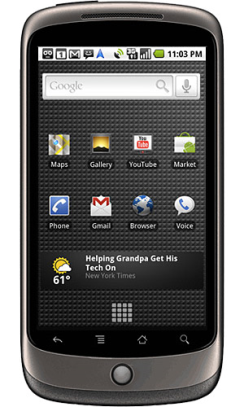 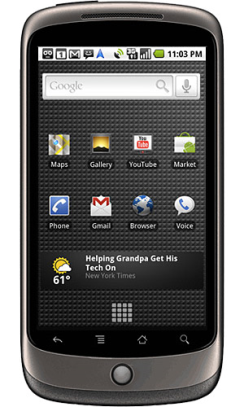 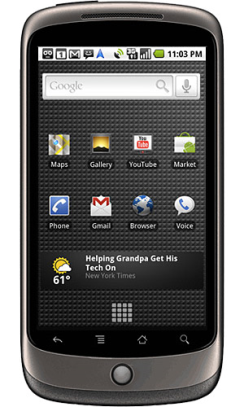 Classifier sharing
Proximity Layers
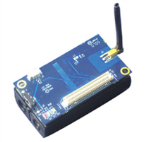 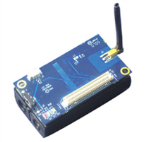 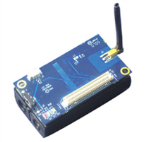 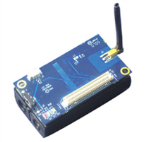 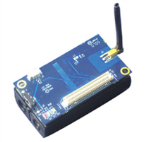 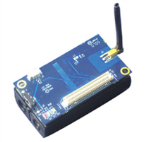 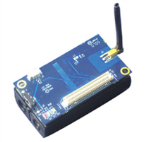 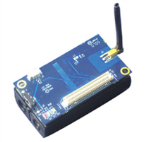 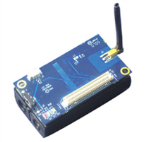 Sensor sharing
7
Feasibility
Sharing Opportunity
MIT Reality Mining project: 25% of the time subjects in proximity 
Evaluation: 30% of the time
Privacy
Share only in physical proximity
Public/Private sensors
Coarse grained data aggregation
8
Hardware Configuration
Android Phone
3-axis accelerometer, WiFi/GPS Localization
TelosB Base Station
Android kernel USB host mode enabled
4 IRIS Sensor Motes
2-axis accelerometer, light, temperature, acoustic, RSSI
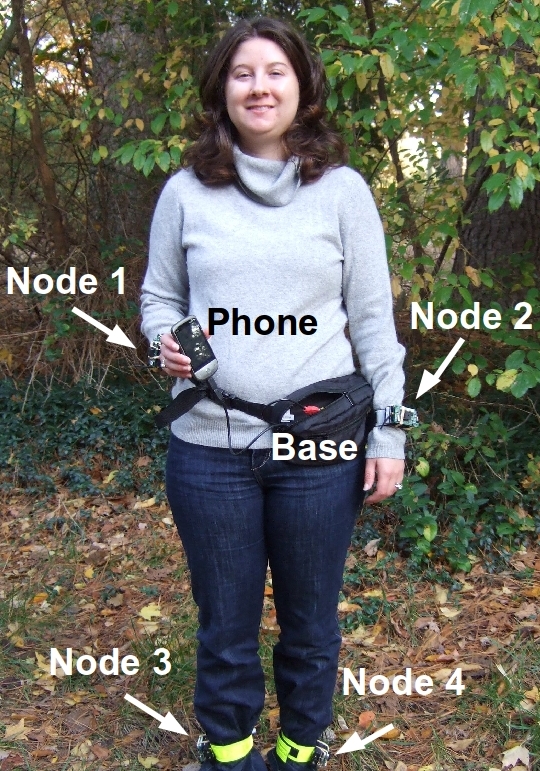 9
Remora Architecture
Neighbor 
BSNs
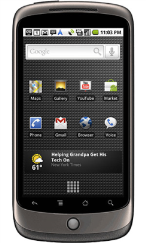 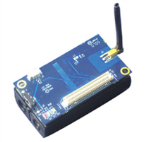 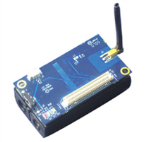 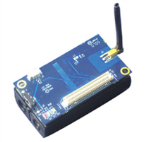 Sharing-Aware Classification
Neighbor Management
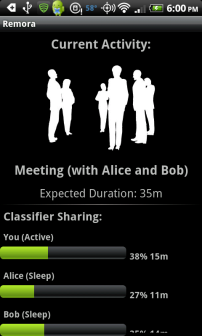 Training Data Management
Collaborative Sensor Selection
Proximity Detection & Duration Prediction
Local Phone
Duty Cycling
Ensemble Classifier
Cost-Benefit Analysis
Application
Local
Motes
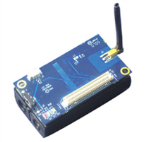 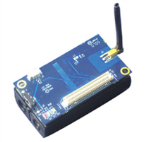 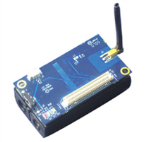 10
Proximity Detection and Duration Prediction
Proximity Detection
Detect neighboring BSNs by overhearing data packets
Determine when neighbors leave
Duration Prediction
Estimate how long a neighbor will be in proximity
Shared calendar or manual prompt
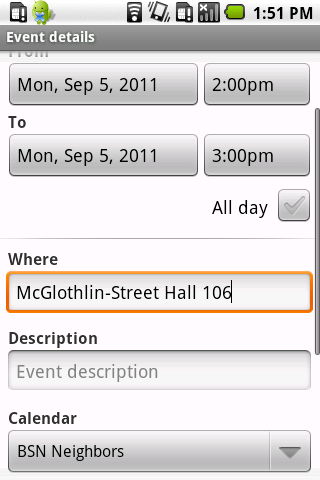 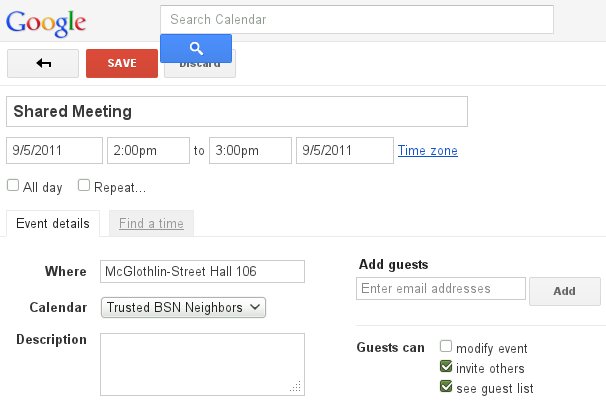 11
Empirical Cost Model: Power
Remora implementation with HTC Hero and motes
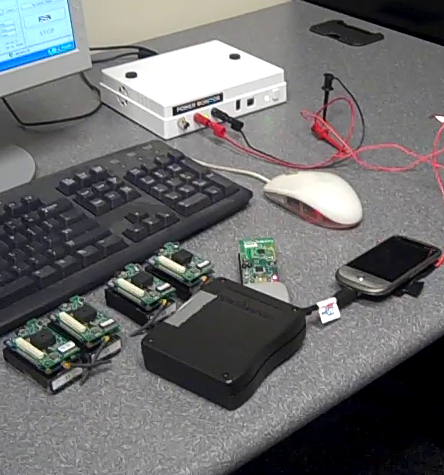 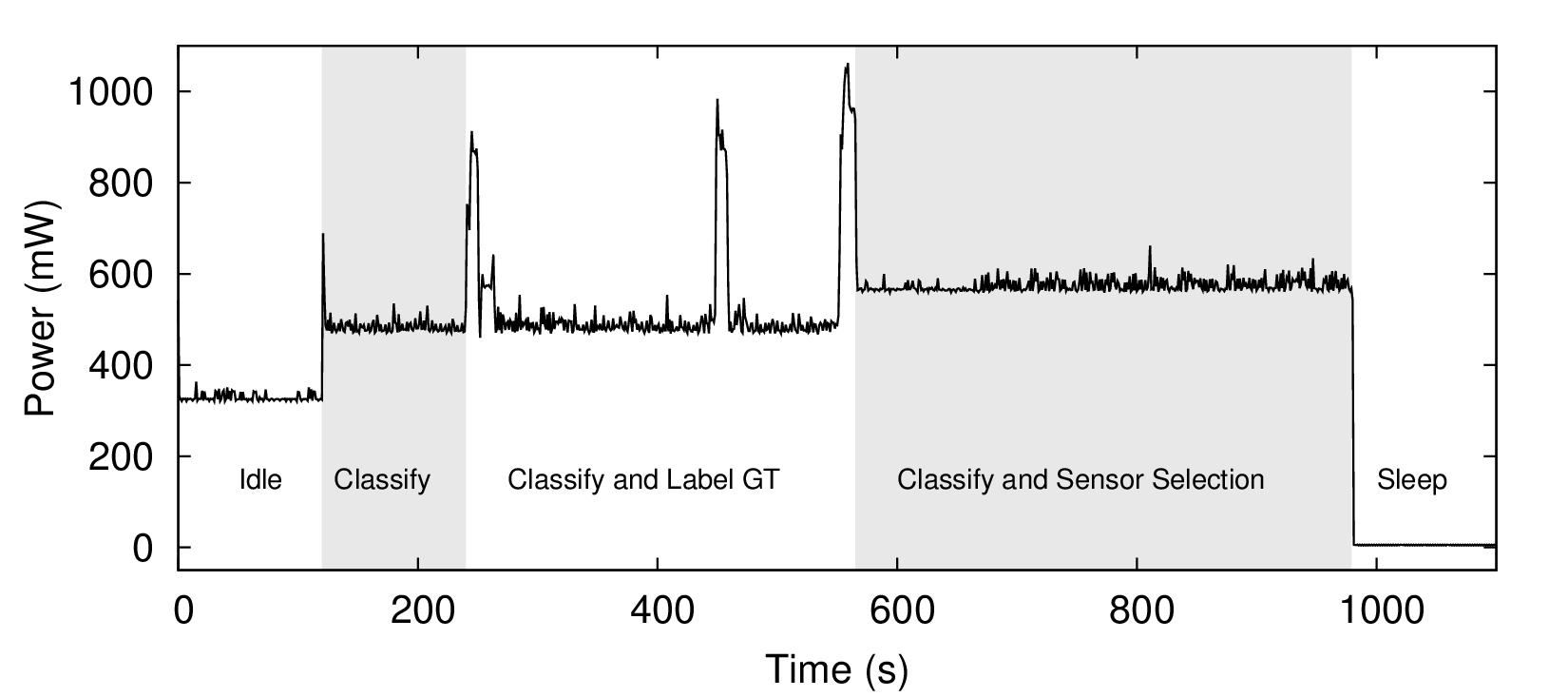 12
Cost-Benefit Analysis
Will sharing save energy when a neighboring BSN is detected?
Phone energy is the limiting factor in BSN lifetime
Duty cycle phone classifiers to save phone energy
Compare individual classification energy to shared classification energy
Minimum proximity duration for energy benefit:
Up to 5 BSNs: 5 to 15 minutes
10+ BSNs: more than 40 minutes
Proximity Duration
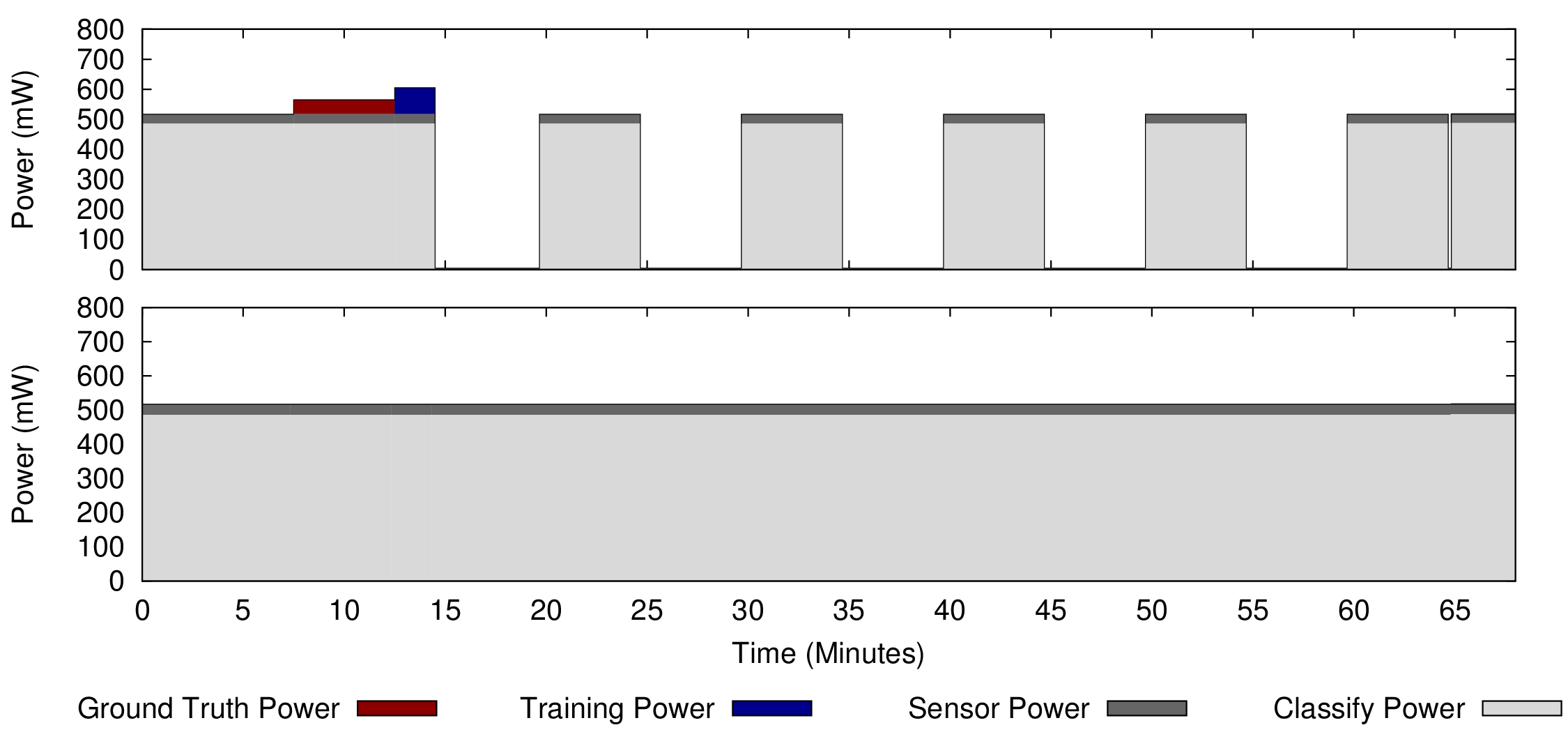 Sharing
Sharing with a small number of BSNs is more practical; most accuracy is gained by sharing with one additional BSN
No Sharing
13
Sensor Selection Motivation
Successful ensemble classifiers must have:
Accurate weak classifiers
Weak classifiers have diverse classification results
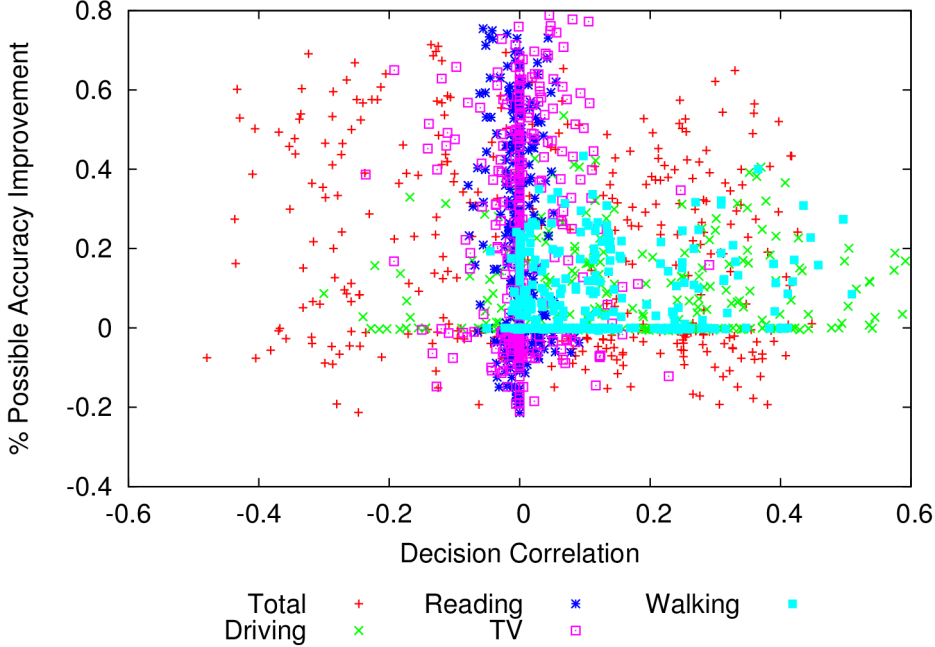 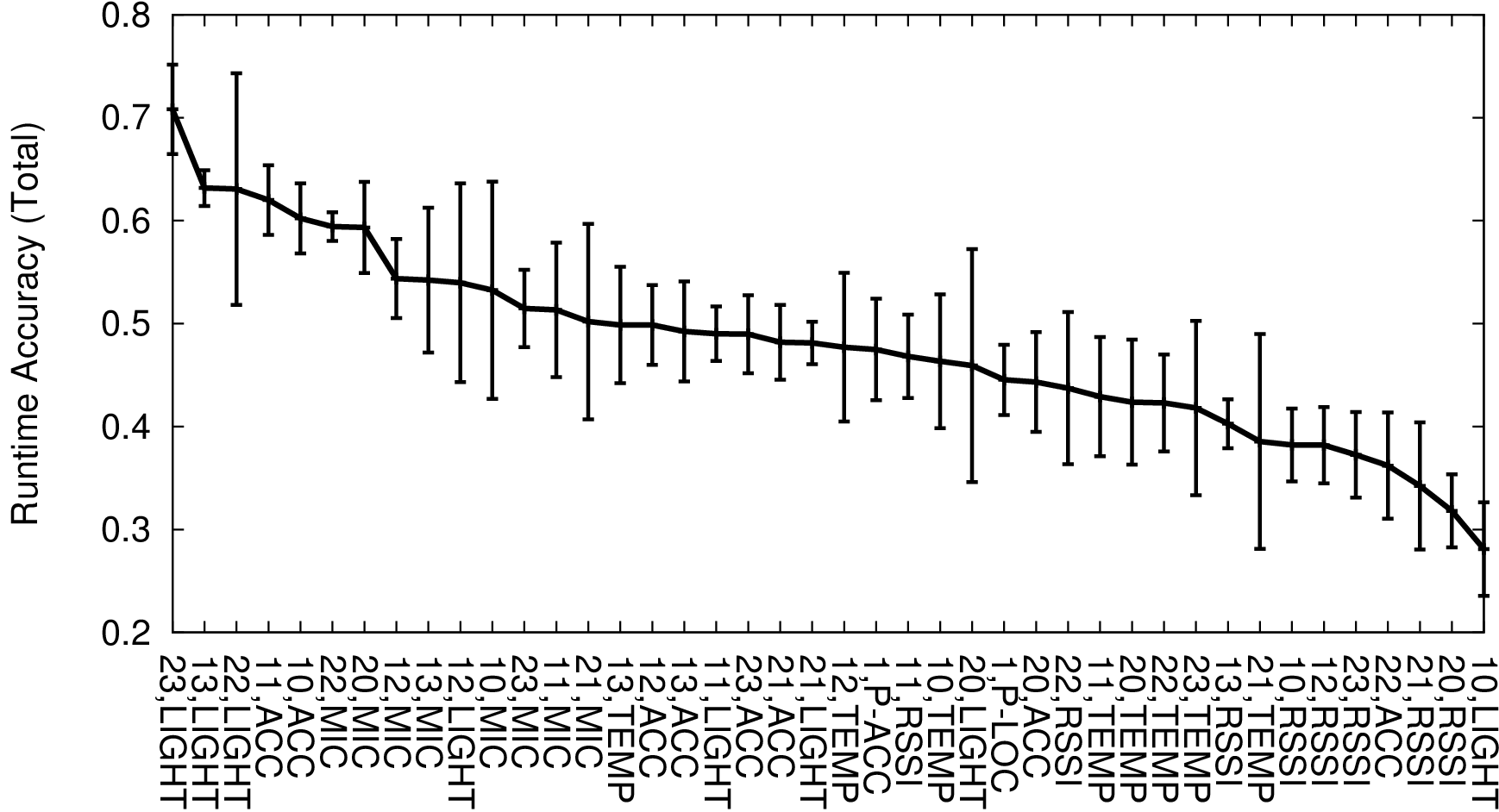 Sensor-Cluster Correlation
Individual Sensor Accuracy
14
Collaborative Sensor Selection
Weight sensors by accuracy and decision correlation for all neighbors
Iteratively choose sensors by weight
BSN 1
BSN 2
10
11
12
20
21
22
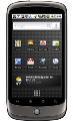 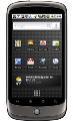 1,LOC
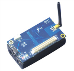 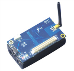 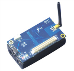 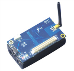 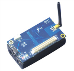 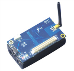 Exchange Sensor Accuracies
22,ACC
22,ACC
10,TEMP
Compute weights; Choose Sensor
10,TEMP
10,ACC
10,ACC
21,MIC
12,LIGHT
21,MIC
12,LIGHT
Ensemble
Ensemble
BSN 2 Accuracy = 0
BSN 1 Accuracy = 0
15
Collaborative Sensor Selection
Weight sensors by accuracy and decision correlation
Iteratively choose sensors by weight
BSN 1
BSN 2
Sensor      Weight
Sensor      Weight
10
11
12
20
21
22
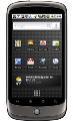 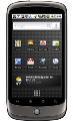 22,ACC
22,ACC
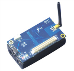 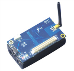 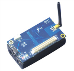 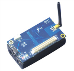 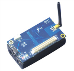 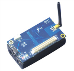 Exchange Sensor Accuracies
1,LOC
21,MIC
Compute weights; Choose Sensor
10,TEMP
21,MIC
Exchange Ensemble-Sensor Correlation
Compute weights; Choose Sensor
10,ACC
10,TEMP
12,LIGHT
10,ACC
12,LIGHT
Ensemble
Ensemble
BSN 2 Accuracy = .65
BSN 1 Accuracy = 0
BSN 1 Accuracy = 0
BSN 1 Accuracy = .58
16
Collaborative Sensor Selection
Weight sensors by accuracy and decision correlation
Iteratively choose sensors by weight
BSN 1
BSN 2
Sensor      Weight
Sensor      Weight
10
11
12
20
21
22
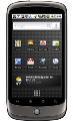 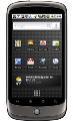 1,LOC
12,LIGHT
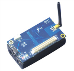 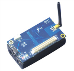 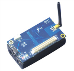 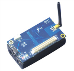 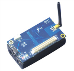 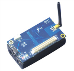 Exchange Sensor Accuracies
12,LIGHT
10,TEMP
Compute weights; Choose Sensor
10,TEMP
10,ACC
Exchange Ensemble-Sensor Correlation
Compute weights; Choose Sensor
10,ACC
21,MIC
21,MIC
Tiebreaker Choice: 12,LIGHT
Ensemble
Ensemble
22,ACC
22,ACC
BSN 1 Accuracy = .58
BSN 1 Accuracy = .75
BSN 1 Accuracy = .86
BSN 2 Accuracy = .65
BSN 2 Accuracy = .80
17
Collaborative Sensor Selection
Weight sensors by accuracy and decision correlation
Iteratively choose sensors by weight
BSN 1
BSN 2
10
11
12
20
21
22
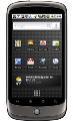 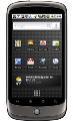 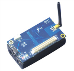 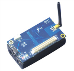 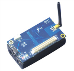 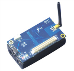 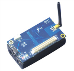 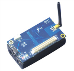 10,TEMP
Exchange Sensor Accuracies
10,TEMP
Compute weights; Choose Sensor
10,ACC
10,ACC
Exchange Ensemble-Sensor Correlation
21,MIC
21,MIC
Compute weights; Choose Sensor
Tiebreaker Choice: 12,LIGHT
…
Ensemble
Ensemble
22,ACC
22,ACC
1,LOC
12,LIGHT
12,LIGHT
BSN 1 Accuracy = 1.0
BSN 1 Accuracy = .86
BSN 2 Accuracy = .94
BSN 2 Accuracy = .80
18
Evaluation
19
Accuracy
20
Battery Life
21
Sensor Utilization
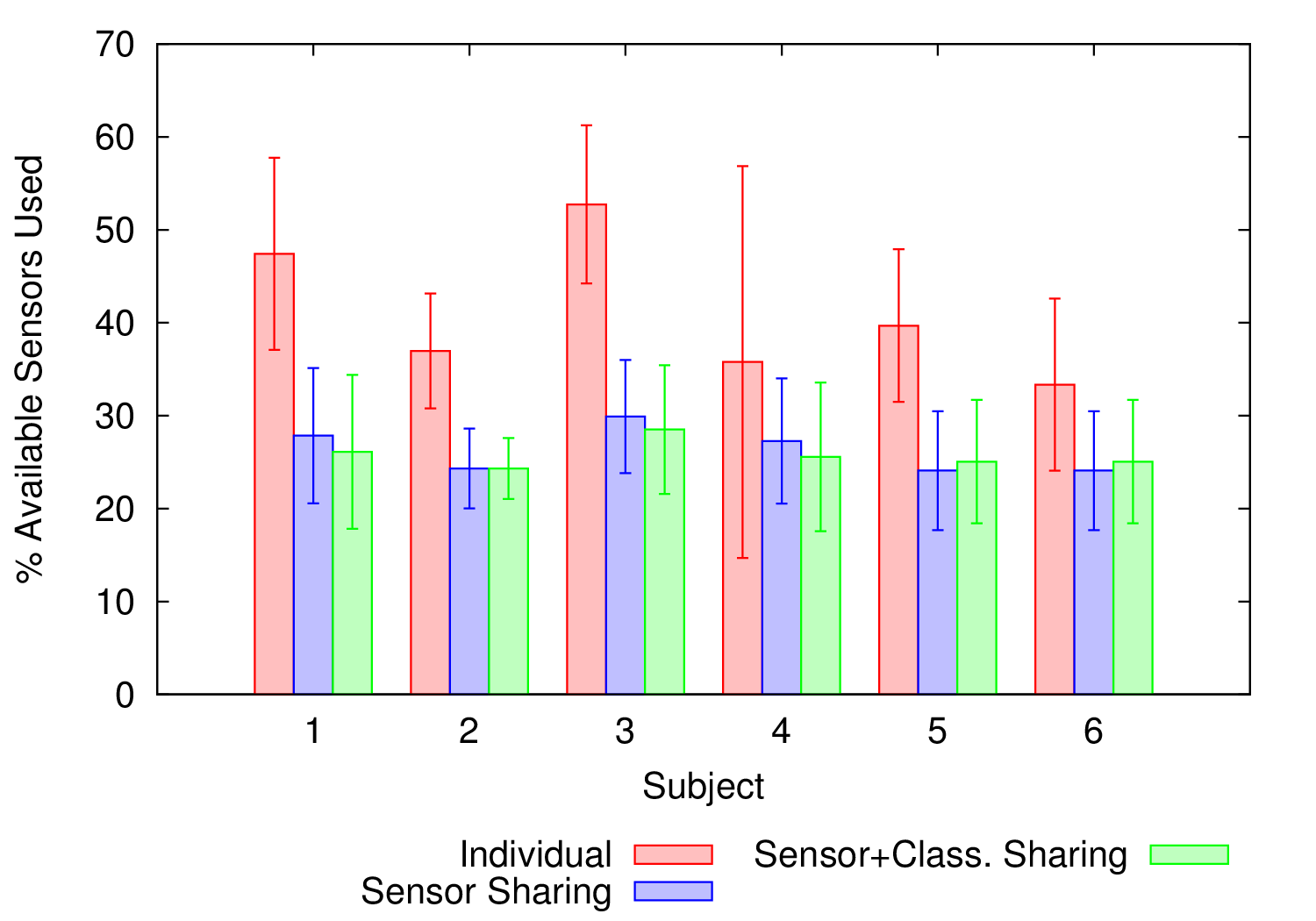 22
Applications
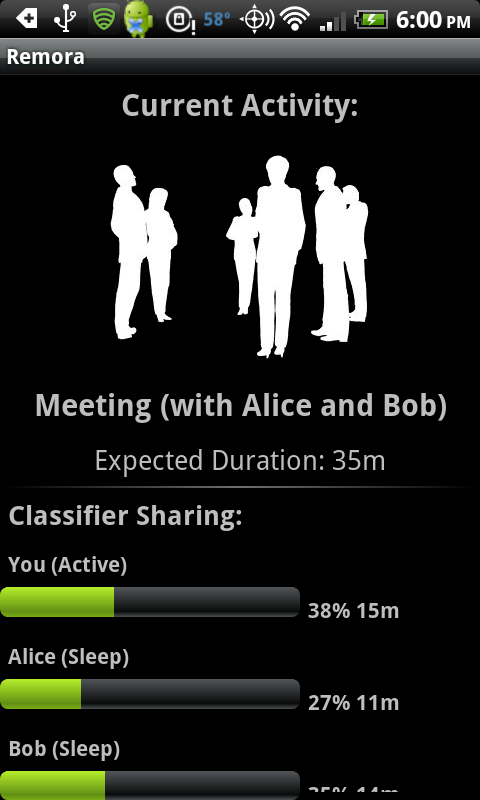 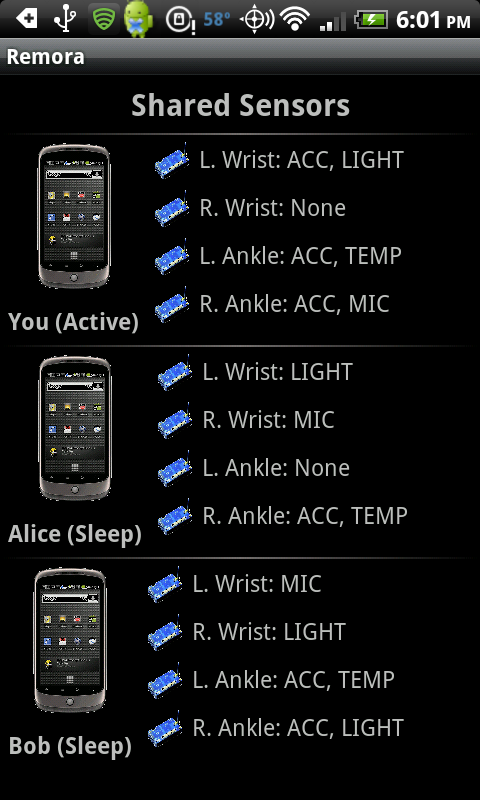 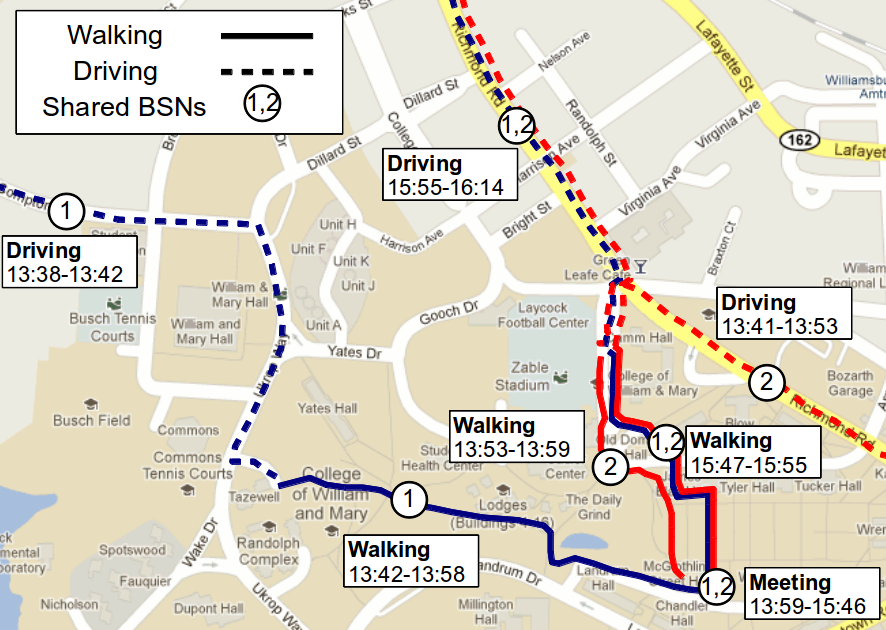 Shared Activities
Shared Sensors
Interaction History
23
[Speaker Notes: Laser pointer]
Conclusion
Sharing BSN resources provides accuracy and energy savings
Share sensors: increase accuracy, save sensor energy
Share classifiers: save phone energy
We model the costs and benefits of sharing
Share only when energy can be saved
Collaborative Sensor Selection allows all BSN participants to benefit
Use only the best sensors
Turn off redundant sensors
24
Questions?
25